Year 6 Parents’ Meeting 20th September 2017
At St. Thomas’ we are learning to follow Jesus, showing respect and consideration for ourselves and others.
We all have the opportunity to learn and work to the best of our ability in a safe and loving environment.
Welcome
Phones to silent please

Sign in beside child’s name

Take a letter for reading/SAT’s Revision Guides
achieve
Jesus.
and love
learn,
following
We
This Evening
Year 6 expectations

Transfer to Secondary School

Key Stage 2 SAT’s
achieve
Jesus.
and love
learn,
following
We
School Journey payments
£75		  End of September
£75                     End of November
£75                     End of January 
£75                     End of March
achieve
Jesus.
and love
learn,
following
We
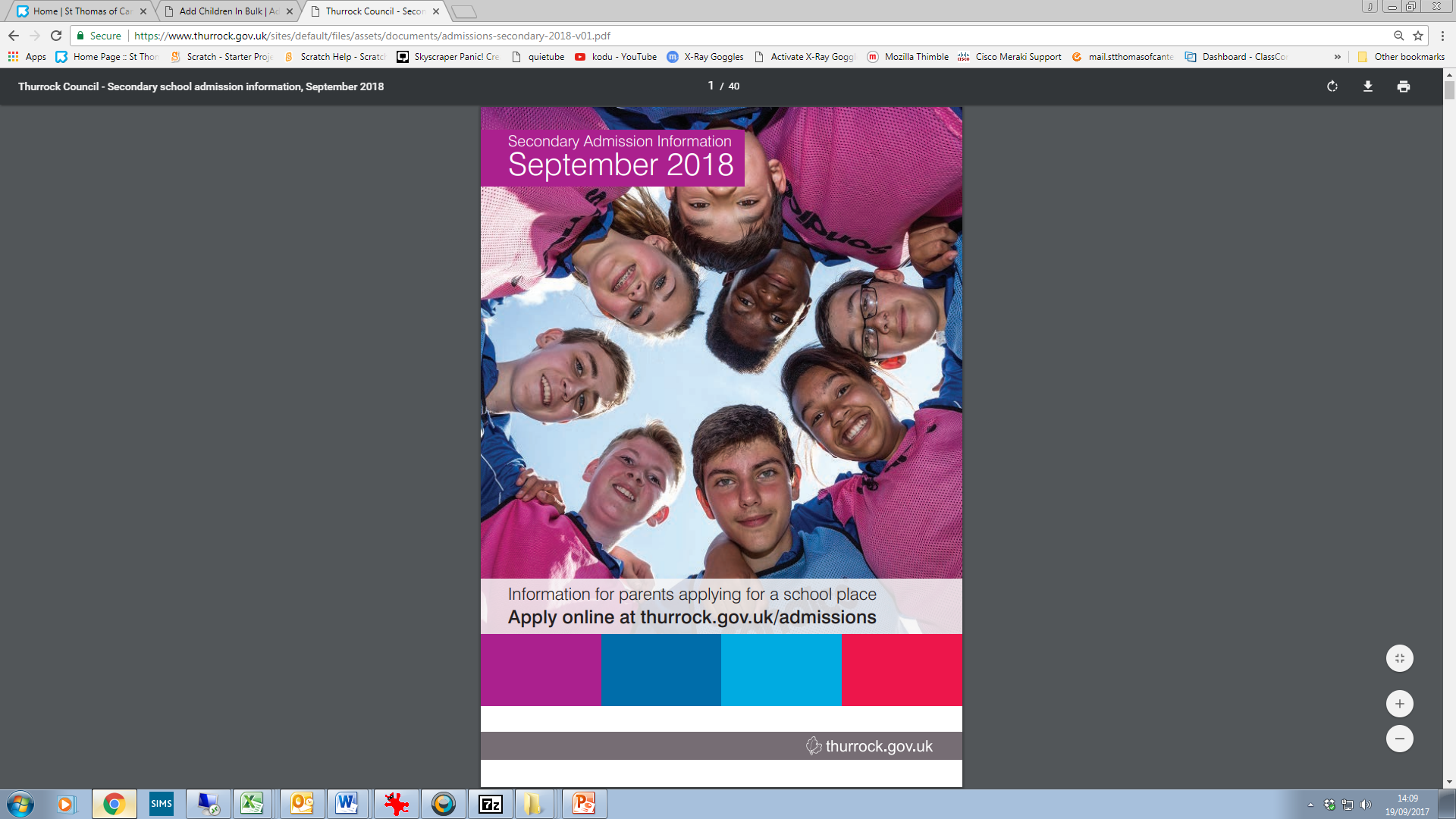 To Do List
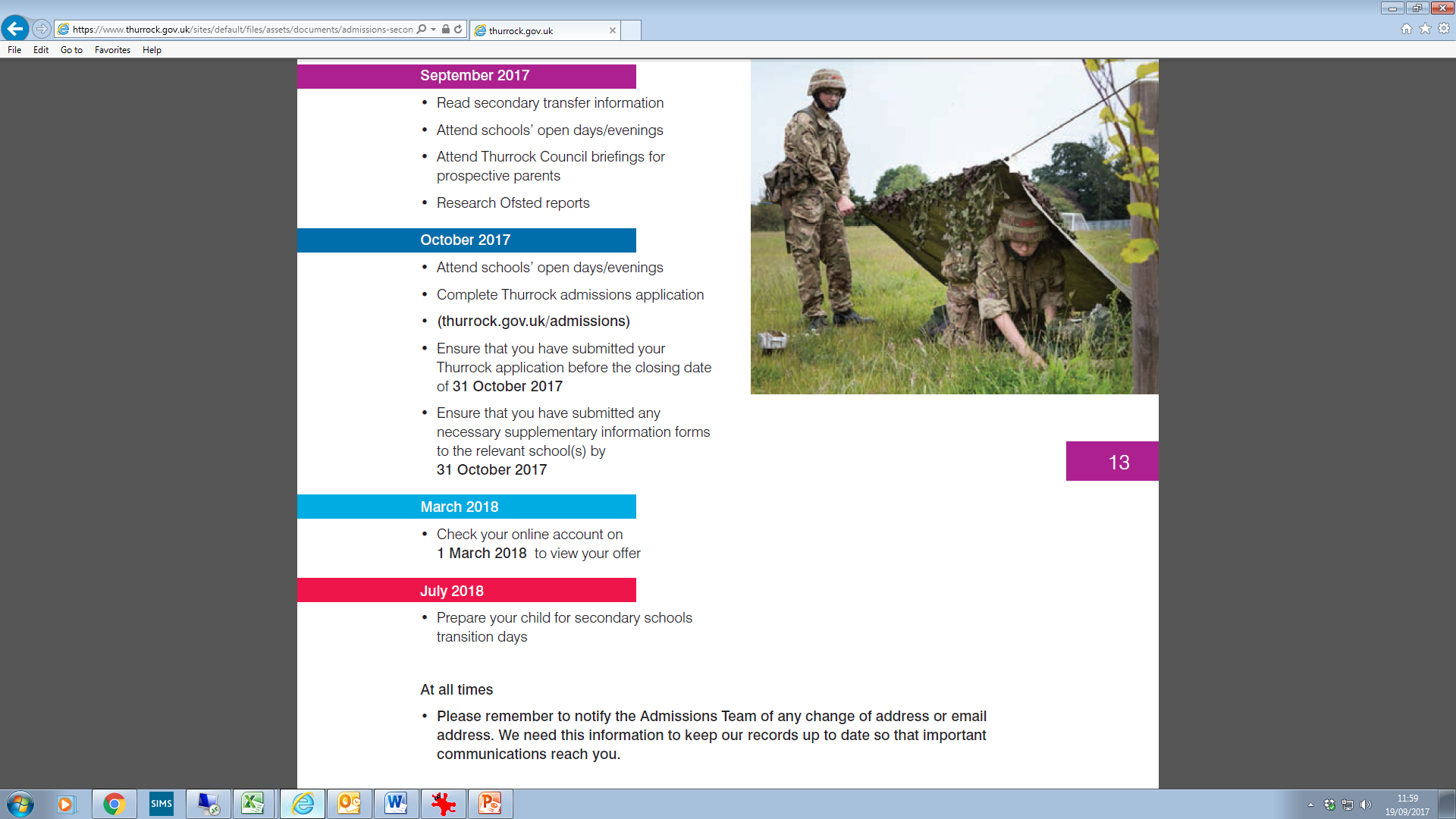 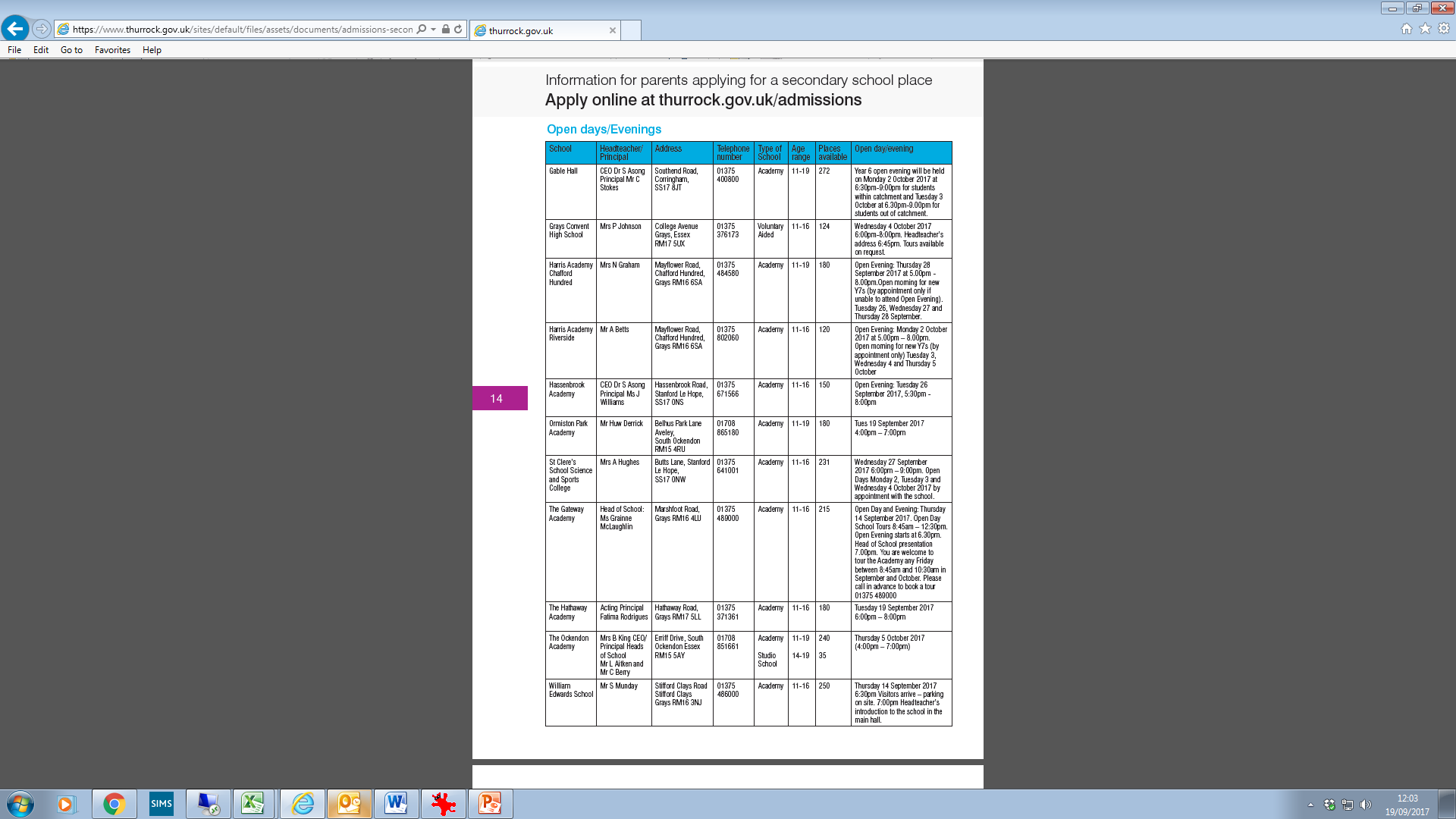 achieve
Jesus.
and love
learn,
following
We
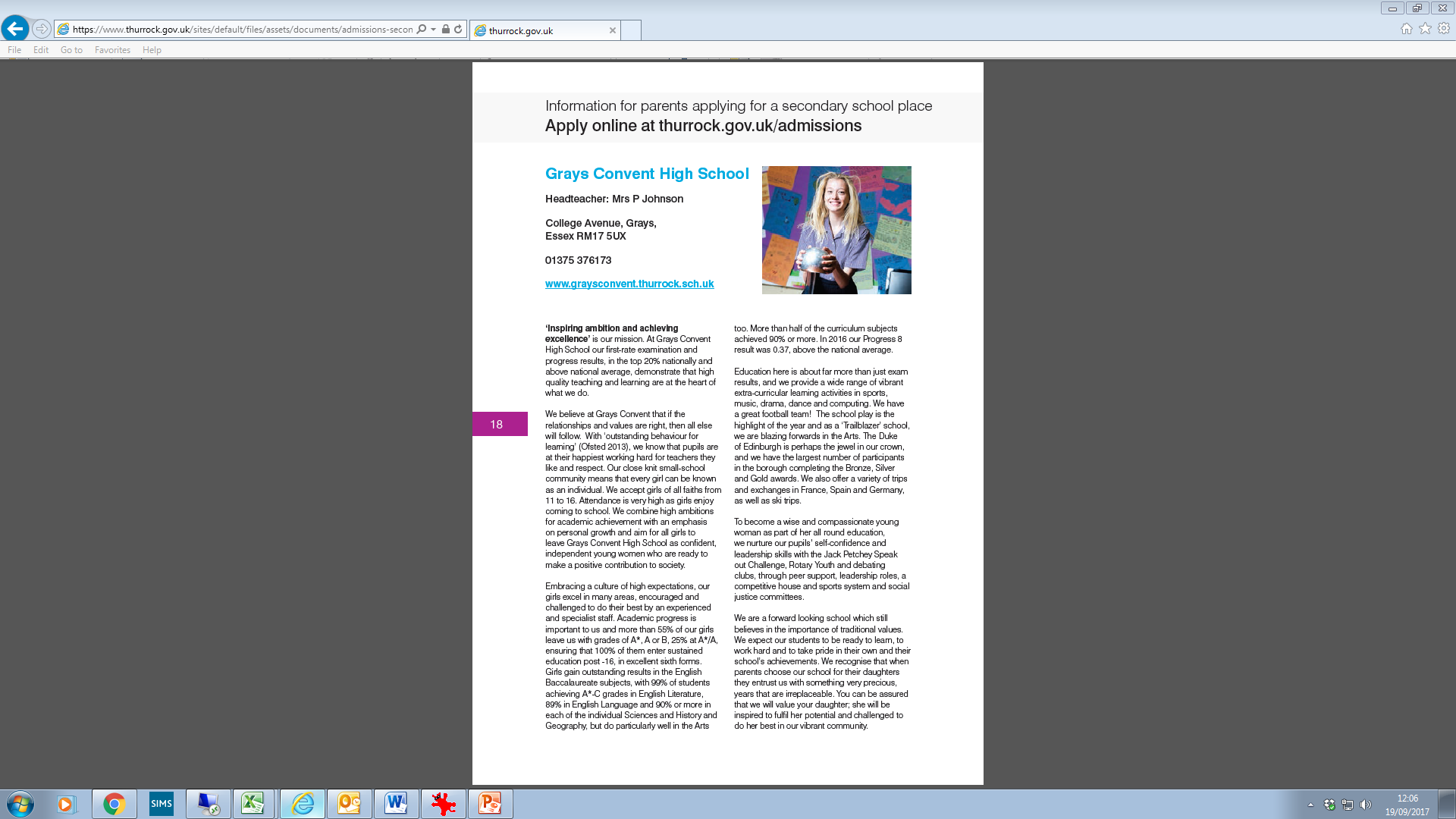 achieve
Jesus.
and love
learn,
following
We
Transfer to Secondary School 2017
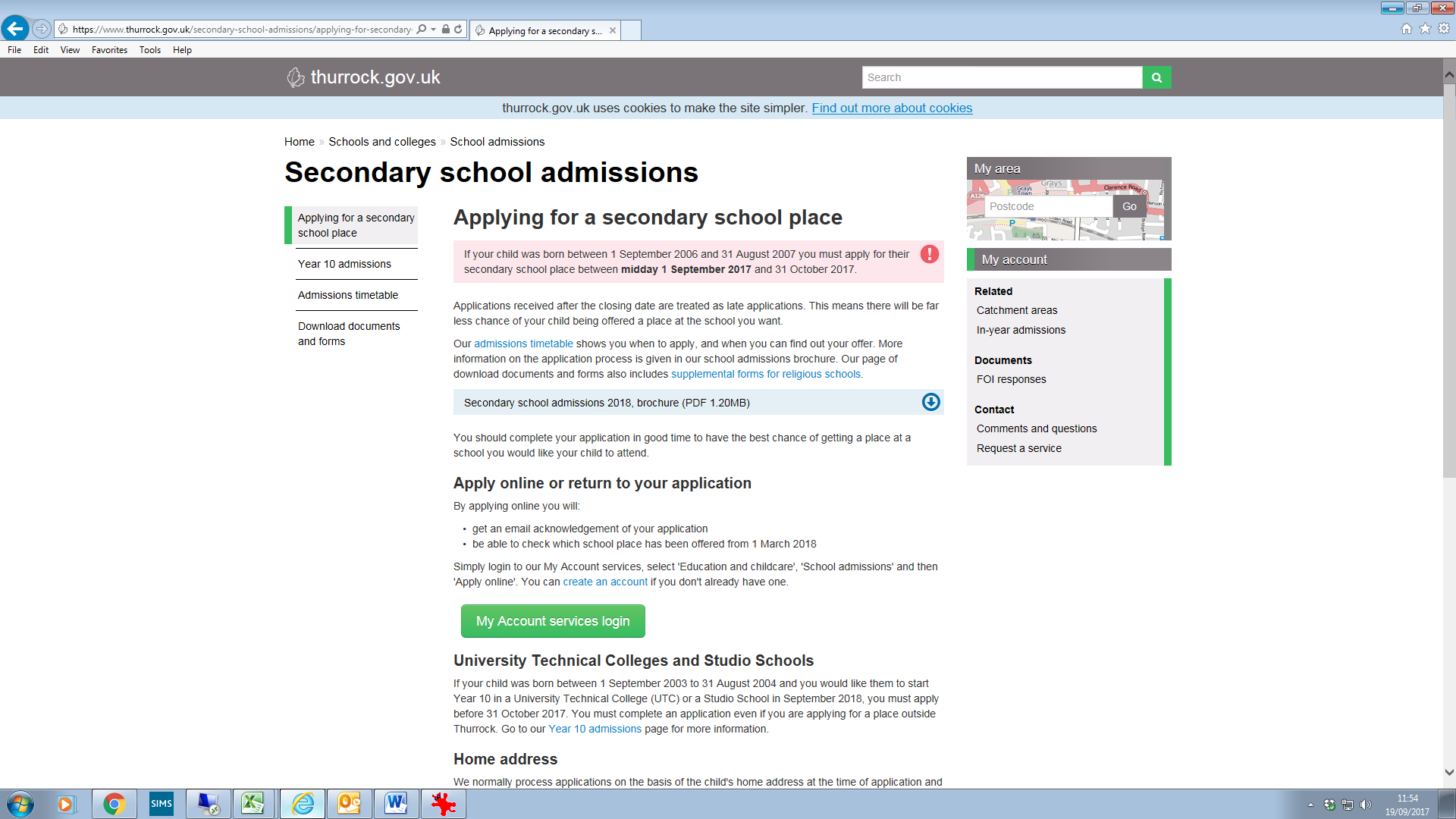 Catholic School?
Girls:
Brentwood Ursuline Convent High School
Grays Convent High School
Sacred Heart of Mary Girls School Upminster
Boys:
The Campion School Hornchurch
Mixed:
De La Salle Secondary School Basildon

Do you meet the criteria?
achieve
Jesus.
and love
learn,
following
We
[Speaker Notes: Inclusion Agenda – for staff no cliques]
To Consider
Supplementary Information Form


Transport costs?
achieve
Jesus.
and love
learn,
following
We
What next?
Read Admissions information
Visit schools 
Talk to your child
Fill in your preferences
Complete Supplementary Information Forms
Ensure that you meet the deadline:
Tuesday 31st October 2017
achieve
Jesus.
and love
learn,
following
We
Wait until 1st March 2018
Questions?
achieve
Jesus.
and love
learn,
following
We
[Speaker Notes: Inclusion Agenda – for staff no cliques]
Key Stage 2 SAT’s
Government expectation for all Year 6 pupils is to be ‘Secondary ready’

No levels…………Scaled Score 100

Expected - 100

Greater depth - 110
achieve
Jesus.
and love
learn,
following
We
[Speaker Notes: Easy when everything is going well  - but what happened when we are  tired , when things go wrong?]
Key Stage 2 SAT’s
Week beginning  Monday 14th May 2018

Whole week in Hall

No test = no mark

Results contribute to judgement on standards at the school
achieve
Jesus.
and love
learn,
following
We
[Speaker Notes: Easy when everything is going well  - but what happened when we are  tired , when things go wrong?]
What?
3 Maths papers:
 1x30 minute Arithmetic paper
2x40 minute Reasoning papers
3 English papers:
1x 60 minute Reading test
1x 45 minute Grammar and punctuation test
1x Spelling test
2 Science papers
achieve
Jesus.
and love
learn,
following
We
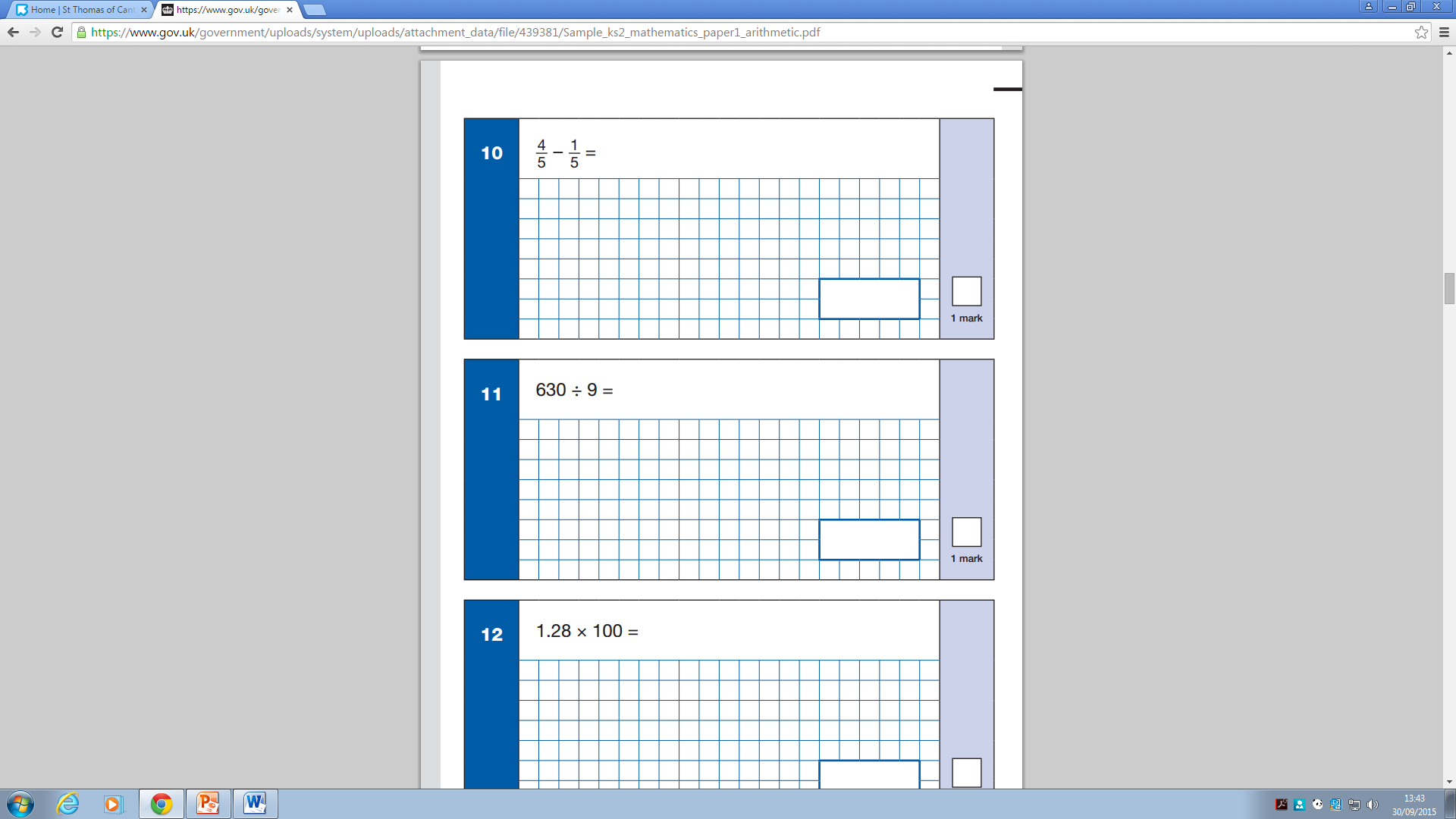 achieve
Jesus.
and love
learn,
following
We
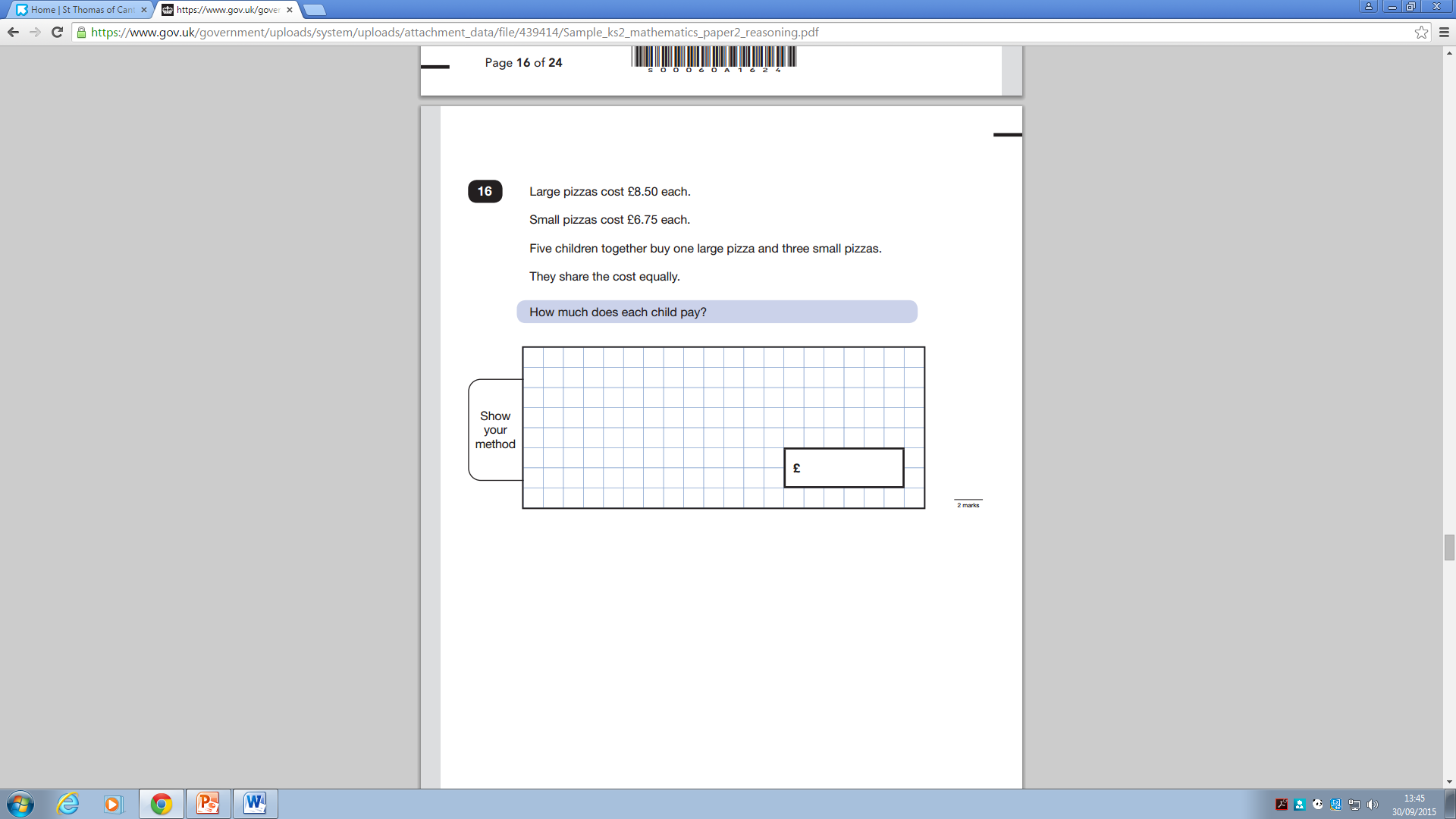 achieve
Jesus.
and love
learn,
following
We
Reading Paper
In KS2 English SATs your child will be assessed on a range of reading skills, such as the ability to interpret information and comment on writers' use of language, and they’ll have to demonstrate accurate punctuation and an extensive vocabulary in a piece of writing.

The reading test will be a single paper with questions based on three passages of text.
Children will have one hour, including reading time, to complete the test.

Types of questions:
Ranking/ordering, e.g. ‘Number the events below to show the order in which they happen in the story’
Labelling, e.g. ‘Label the text to show the title of the story’
Find and copy, e.g. ‘Find and copy one word that suggests what the weather is like in the story’
Short constructed response, e.g. ‘What does the bear eat?’
Open-ended response, e.g. ‘Look at the sentence that begins Once upon a time. How does the writer increase the tension throughout this paragraph? Explain fully, referring to the text in your answer.’
achieve
Jesus.
and love
learn,
following
We
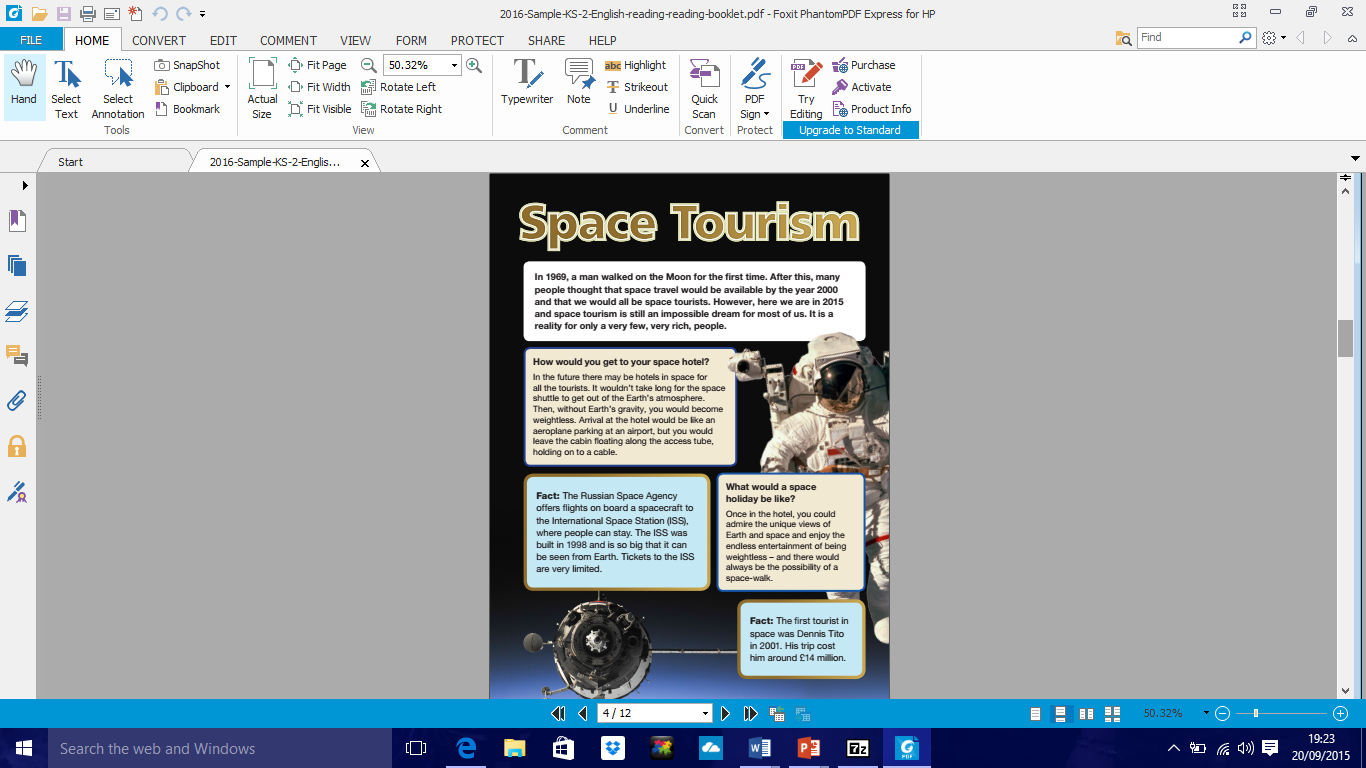 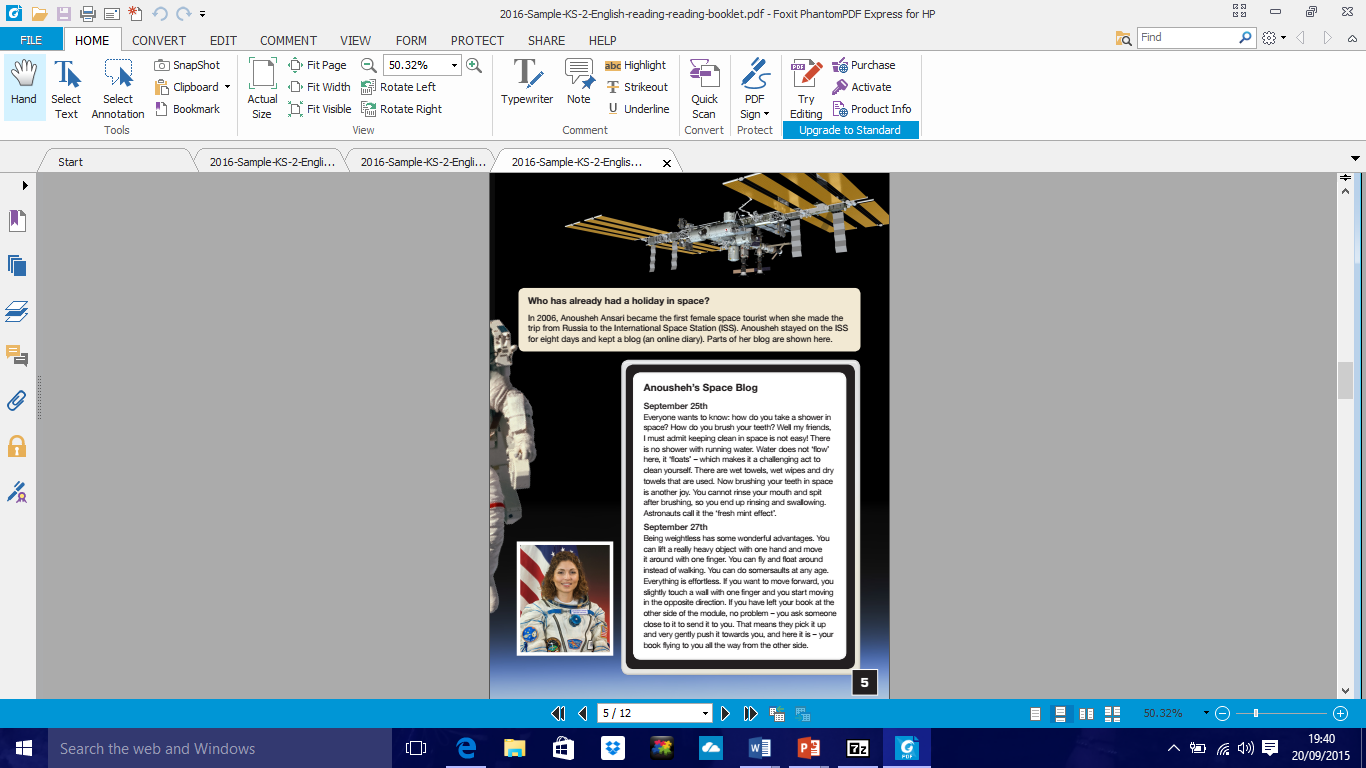 achieve
Jesus.
and love
learn,
following
We
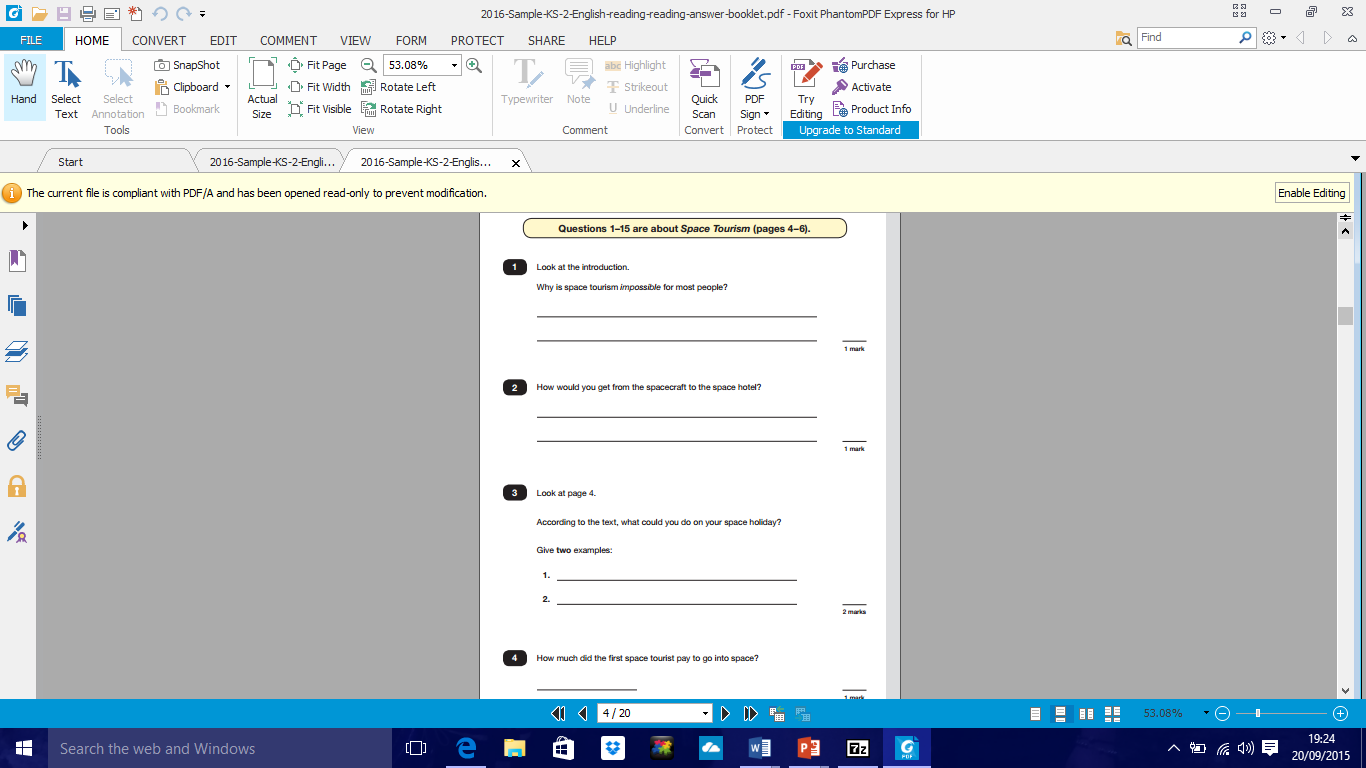 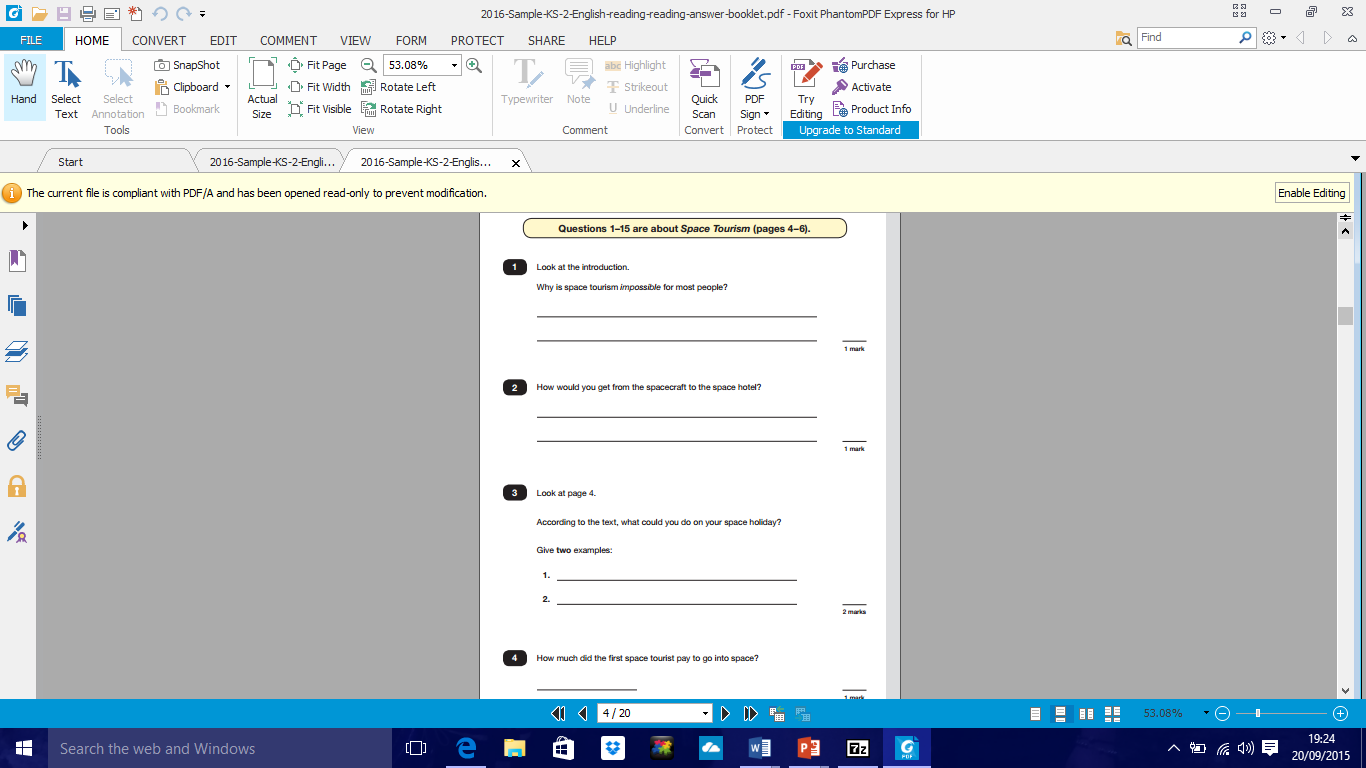 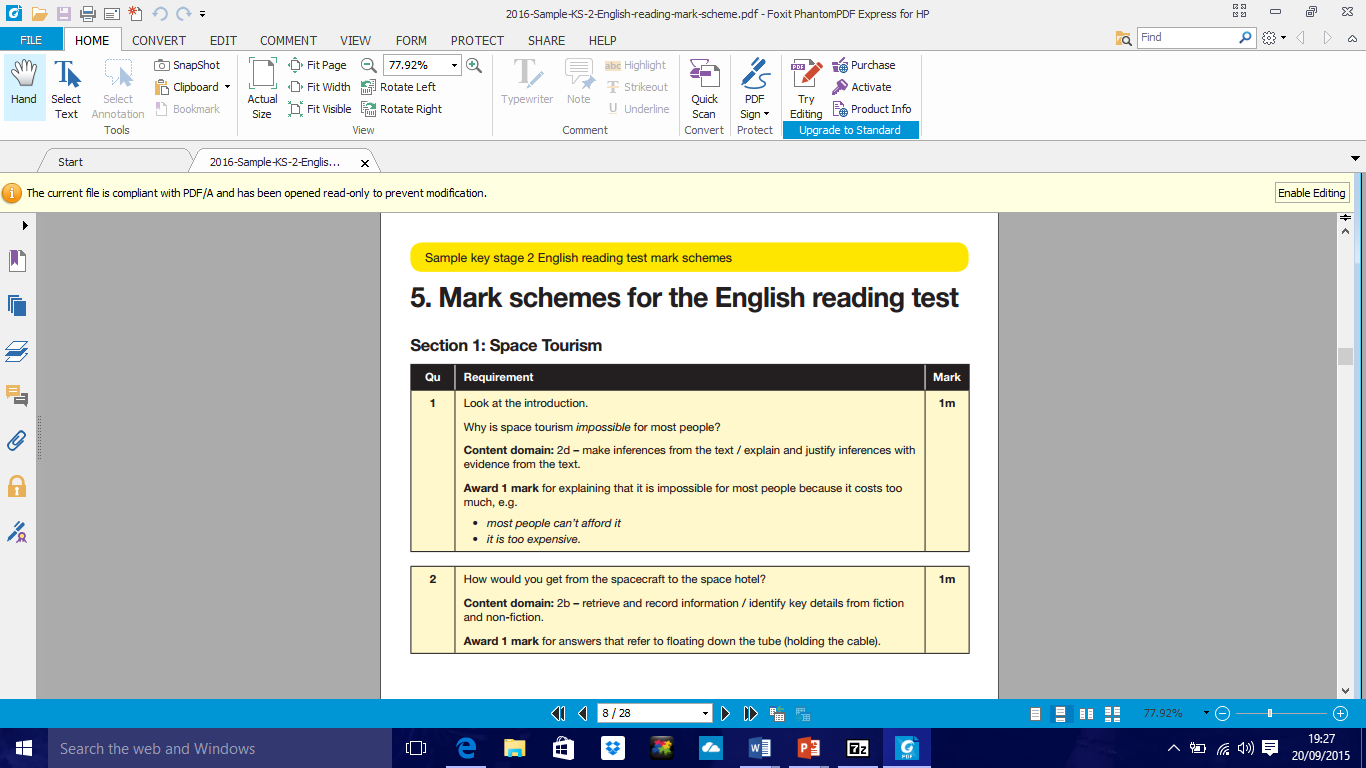 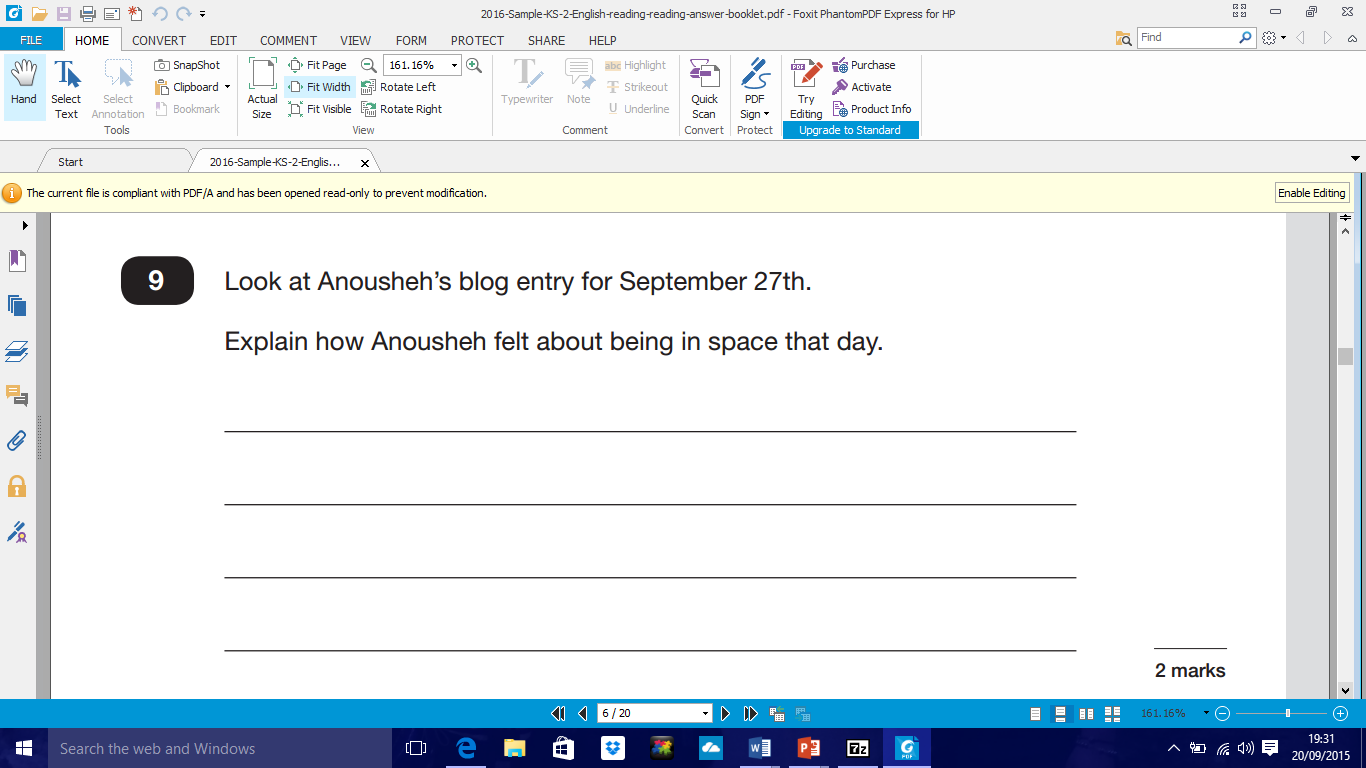 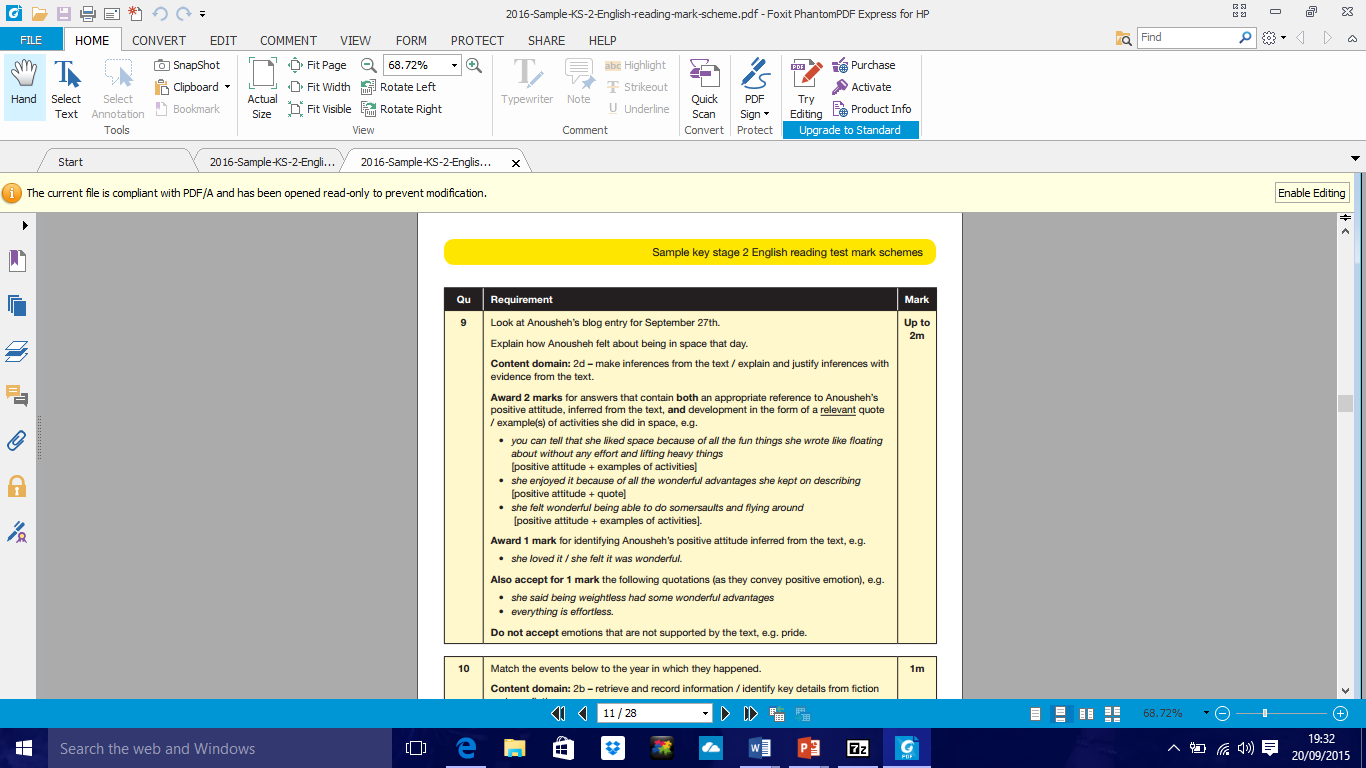 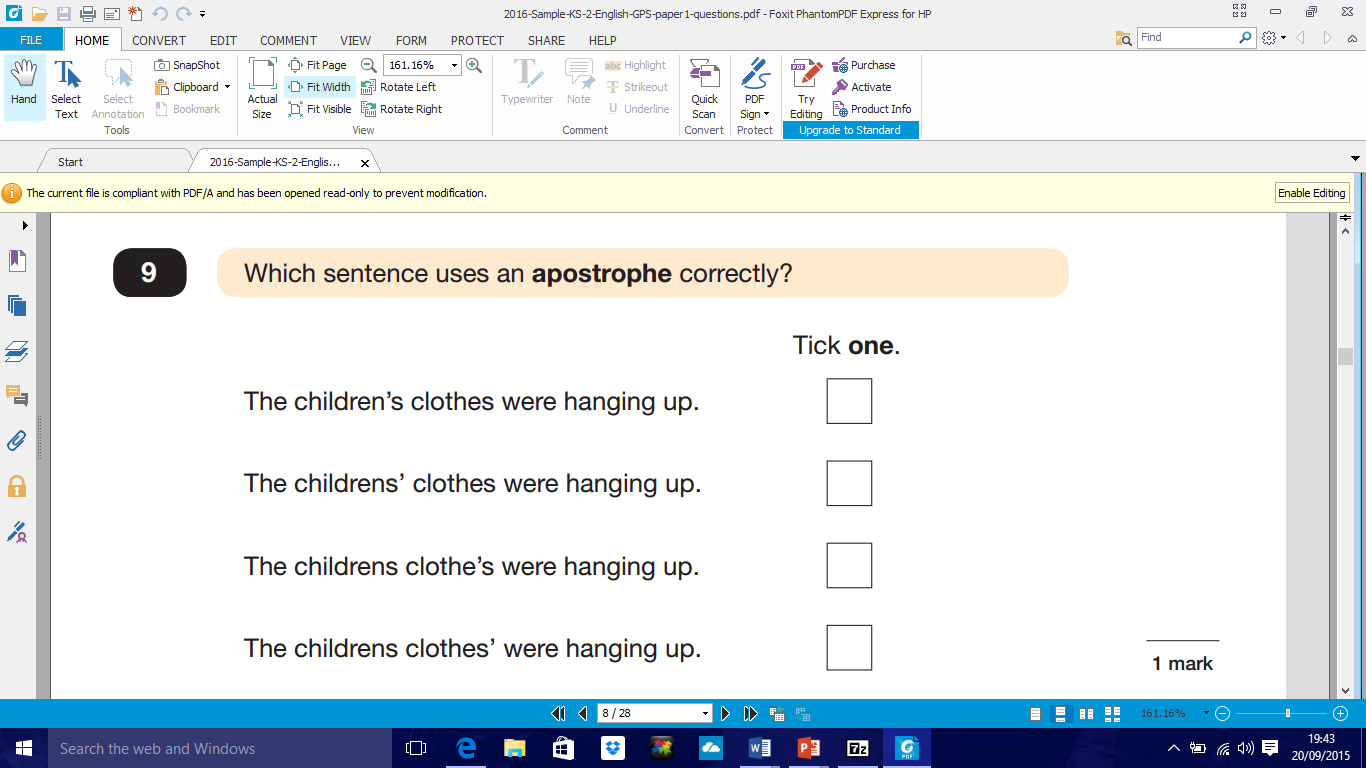 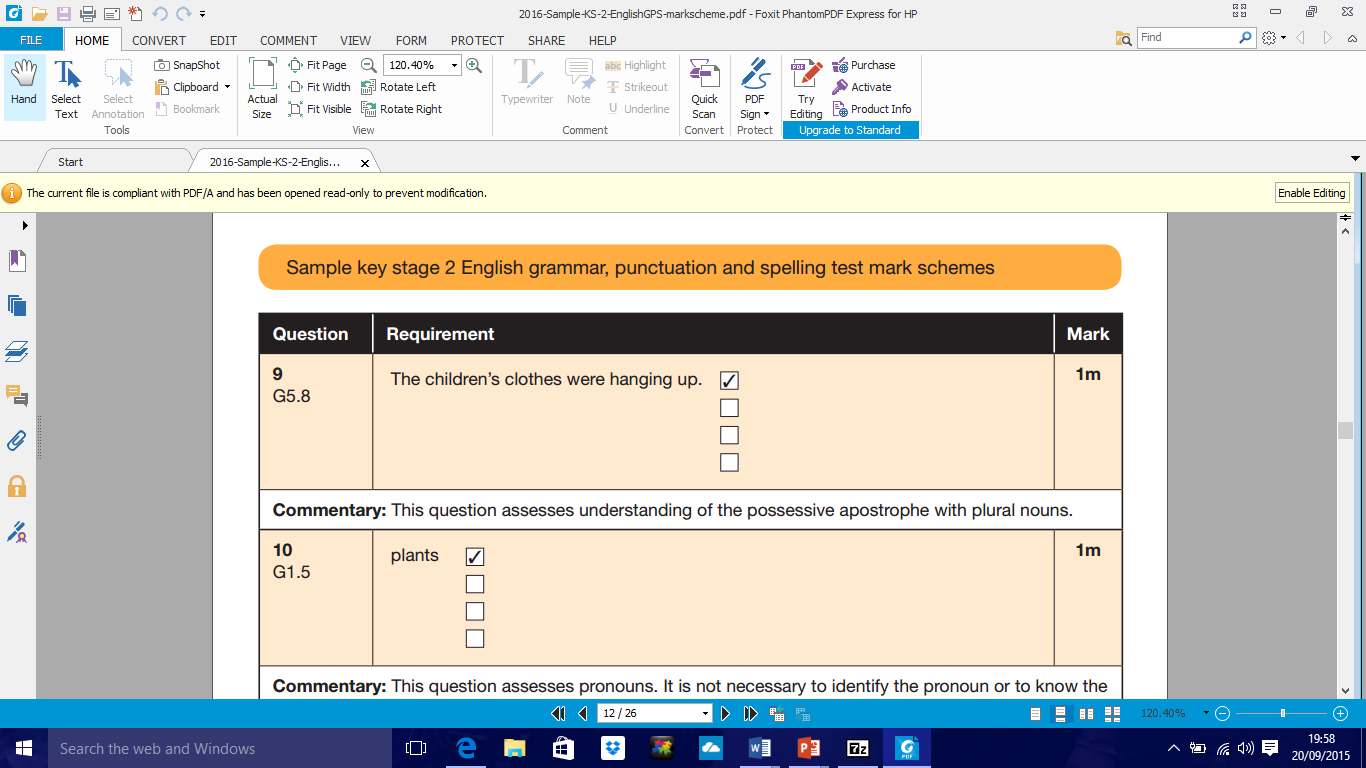 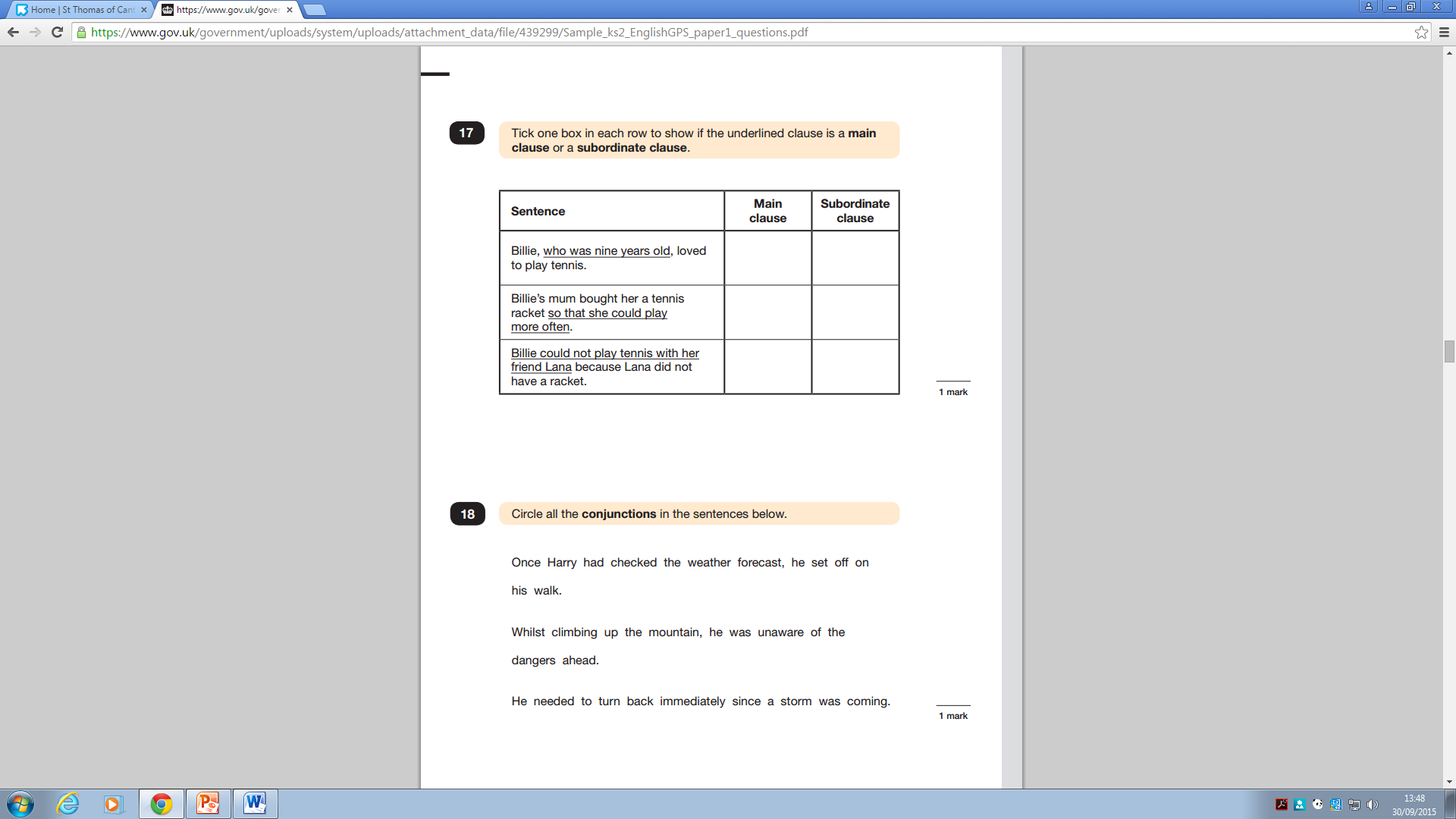 Homework
Our spelling and handwriting homework will be based on the spelling patterns in the new National Curriculum for Year 5 and 6.

The children should learn the words and look up the meanings if necessary so that they can use the words in their writing. 

GPS activities to practise what we have been learning in school.
achieve
Jesus.
and love
learn,
following
We
Homework continued
Maths – arithmetic to practise. Times tables should be embedded. 

Maths concepts we have been learning. Problem solving and reasoning skills.  

Reading every day and discussions about books and what the children have read.
achieve
Jesus.
and love
learn,
following
We
100 books to read
100 suggested books for primary children. 
Some are already used in school. 
Year 6 have books in class libraries for them to borrow. 
Borrow from libraries.
achieve
Jesus.
and love
learn,
following
We
What to do now…....
Learn all the time tables up to 12 x 12
Learn all the division facts up to 12 x 12
Practice standard methods of addition, subtraction, multiplication and division
Learn different grammatical terminology
Answer questions about reading books
achieve
Jesus.
and love
learn,
following
We
Ways to learn the times tables
Write them out – look, cover, write check
Put them on posters
Play games online
Sing them
Play ‘ping pong’ with them
See who can write them the quickest
Quiz them in the car
Learn them forward, backwards and inside out!
achieve
Jesus.
and love
learn,
following
We
[Speaker Notes: Inclusion Agenda – for staff no cliques]
And finally …..
Pressure on pupils- eased by good preparationRevision: method maths, BBC Revisewise – links on the Year 6 webpage.Study Books used in school belong to youAll 5 for £10.90: Return slip asap
Please work with us- we need you to support  us and your child Questions?
achieve
Jesus.
and love
learn,
following
We